Energy
Mrs. Naples
Environmental Science
Nonrenewable Resources
What is a nonrenewable resource?
A material or energy source that ___________ be replaced during a ____________________.
Most nonrenewable resources took millions of years to form.
Nonrenewable Resources
Ores
Rocks
Fossil Fuels
Coal
Petroleum and Natural Gas
Nonrenewable Resources
Ores – deposits of minerals from which valuable metals and nonmetals can be obtained for profit
metallic
nonmetallic
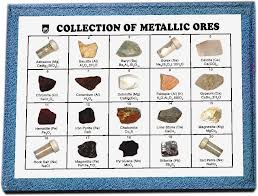 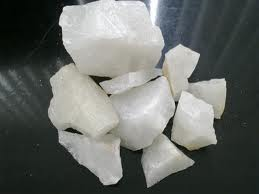 Nonrenewable Resources
Metallic Ores – iron, aluminum, copper, zinc, lead, silver, gold and manganese(among others)
Formed by chemical reactions from hot solutions percolating through cracks in the Earth’s rocks.
Nonrenewable Resources
Nonmetallic Ores – fluorite, sand, gravel, diamonds, gypsum, sulfur, talc and quartz
Many are used for building materials such as cements.
Used as fertilizers 
Food preparation and preservation
Jewelry and industrial abrasives
Nonrenewable Resources
Rocks
Mixtures of one or more minerals
Common to PA are marble, sandstone, granite, limestone, shale and slate
Many used for decorative purposes both inside and outside of buildings
Nonrenewable Resources
Fossil Fuels
Take millions of years to form
Usually burned to create energy
In the U.S. coal, oil and natural gas are the most commonly used fossil fuels
In developing countries, wood, charcoal and peat are most commonly used
Nonrenewable Resources
Coal
Formed in wetland areas millions of years ago
Plants die, become buried, and undergo physical and chemical changes that take place over long periods of time
There are 4 stages and types of coal
Peat
Lignite
Bituminous
anthracite
Nonrenewable Resources
Stages of coal
1st stage is peat
50% carbon
Light
Porous
Plant and other organic matter visible
Burns very smoky
Does not create significant heat
Nonrenewable Resources
Peat
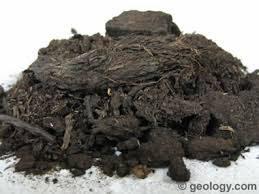 Nonrenewable Resources
Stages of coal
2nd Stage
Lignite
Peat becomes compressed
Organic matter is pressed out
Soft and brown
70%carbon
Burns somewhat smoky and somewhat hot
Nonrenewable Resources
Lignite
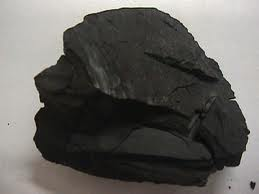 Nonrenewable Resources
Stages of coal
3rd stage
Bituminous
85% carbon
Called “soft coal”
Burns hot and less smoky that peat and lignite
Found in Pittsburg area
Nonrenewable Resources
Bituminous
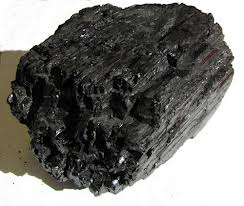 Nonrenewable Resources
Stages of coal
4th stage
Anthracite
Very hard and black
Burns very hot and clean
90% carbon
Found in upstate PA
Nonrenewable Resources
Stages of coal formation
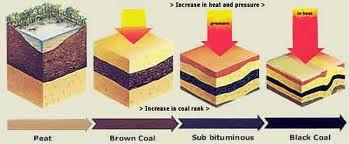 Nonrenewable Resources
Petroleum and Natural Gas
Made from the remains of plants, bacteria, algae and microscopic marine organisms
Commonly created in coastal marine waters
Chemical and physical reactions take place after remains are buried for millions of years
Nonrenewable Resources
Natural Gas and Petroleum
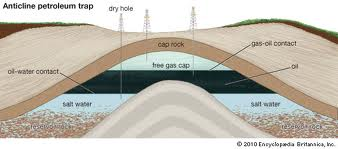 Renewable Energy Resources
A renewable resource can be replaced within the human lifespan
Often called alternative energy resources
Sun 
Wind
Geothermal
Hydropower
Nuclear power
trash
Renewable Energy Resources
Solar Energy
Energy from the sun’s light and heat
Can be used to heat buildings and water and provide electricity
Passive solar heat
Solar cells
Solar thermal systems
Renewable Energy Resources
Passive Solar Heating System
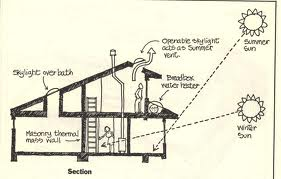 Renewable Energy Resources
Solar Cells
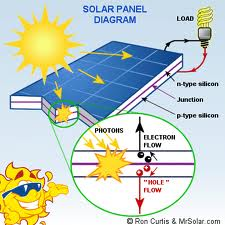 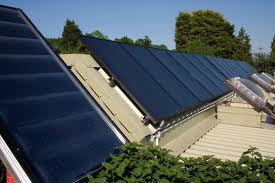 Renewable Energy Resources
Thermal Solar System
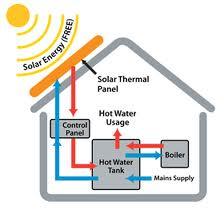 Renewable Energy Resources
Wind
Used in many developed countries to produce electricity
Blades on a wind turbine drive a generator
The faster the speed, the more electricity generated
Groups of turbines are called wind farms
Renewable Energy Resources
Hydropower
Harnessed energy from falling water
Used to generate electricity
Dams use hydroelectric
Clean, renewable, NO waste
Renewable Energy Resources
Hydroelectric Power
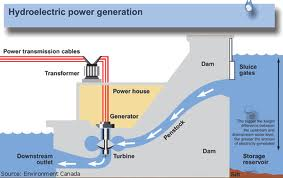 Renewable Energy Resources
Geothermal Power
Heat inside of the earth
Can be used to create electricity
Availability is limited
Can be depleted
Renewable Energy Resources
Hot Dry Rock Method
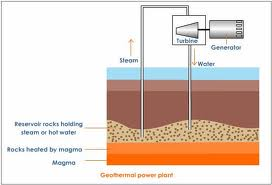 Renewable Energy Resources
Biomass
Organic matter in plants and plant products
Litter from animals
Usually burned
Wood
Renewable Energy Resources
Waste
Can be burned
Gasses can be captured
Paper industry
Sugar industry